Программирование на С++
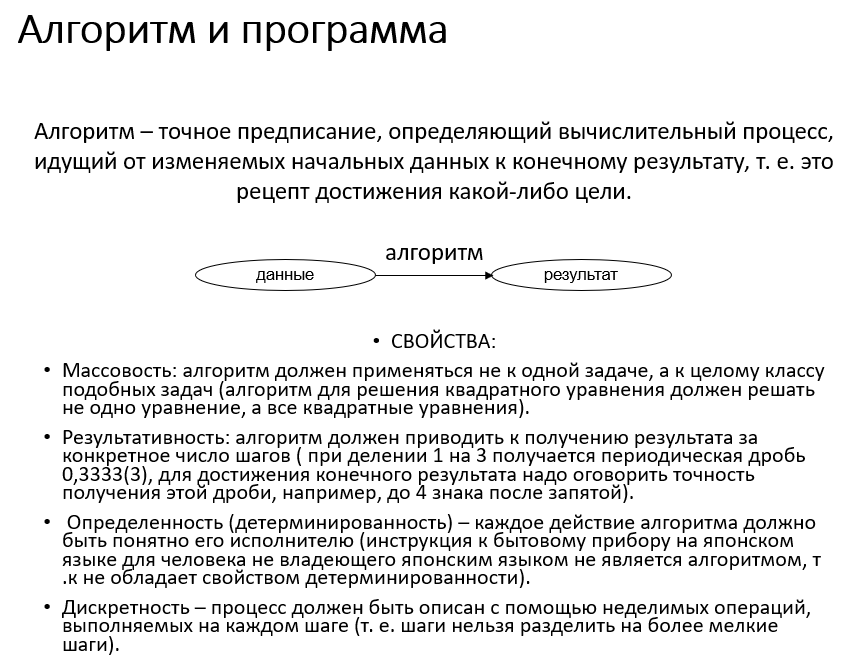 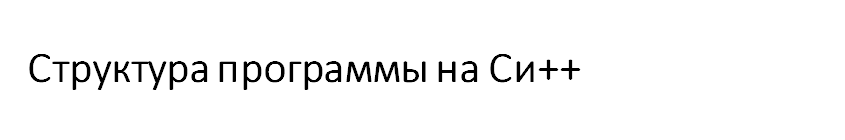 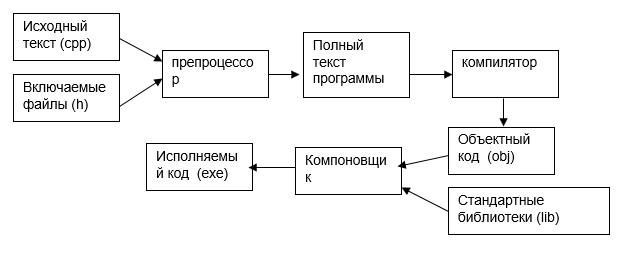 Пример программы на С++
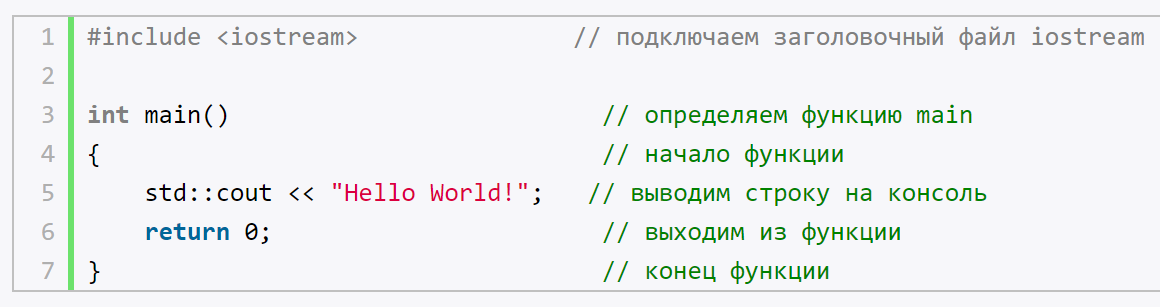 Кириллица С++
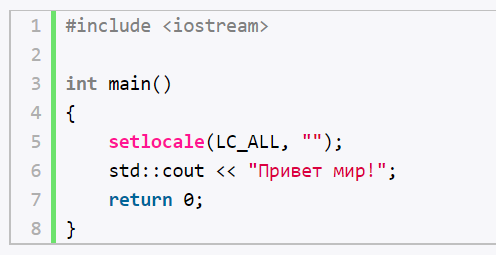 Переменные
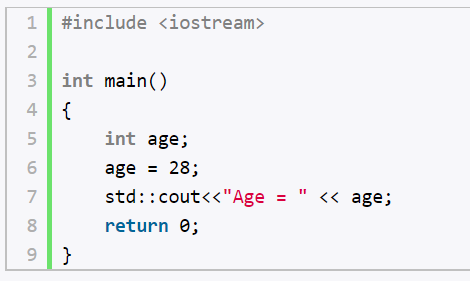 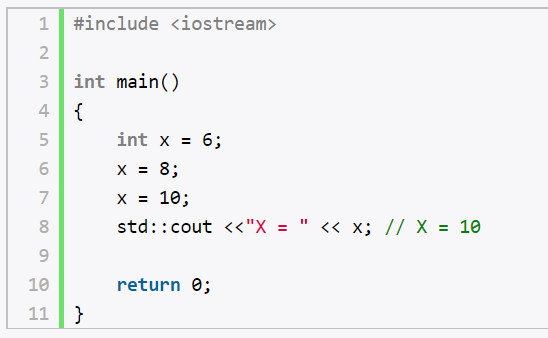 Типы данных
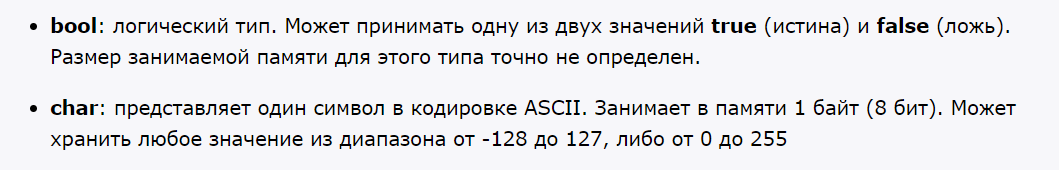 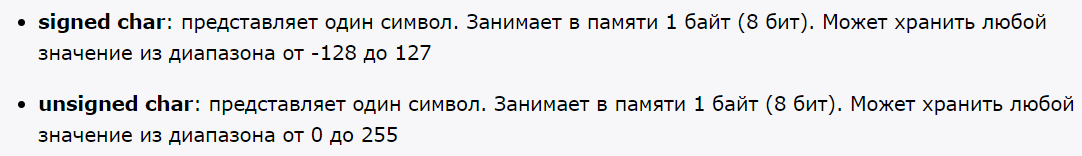 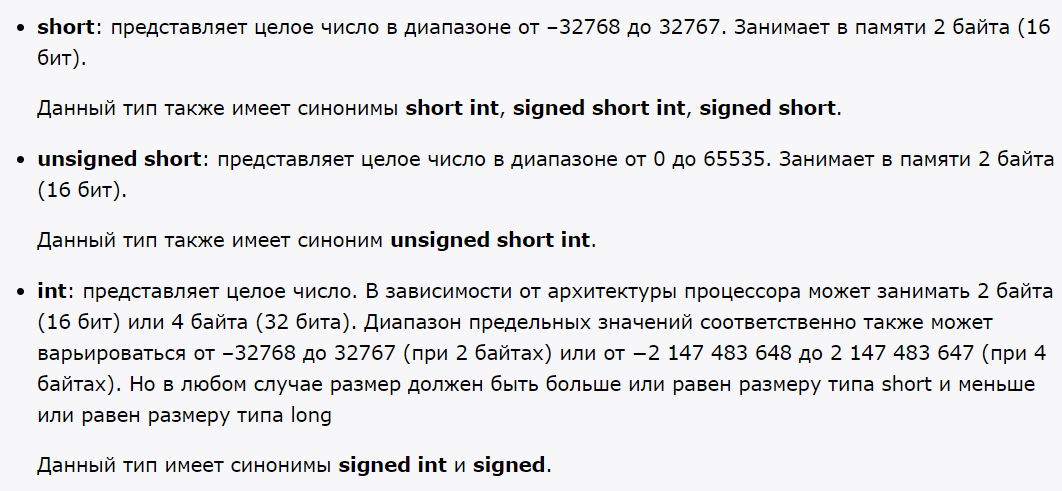 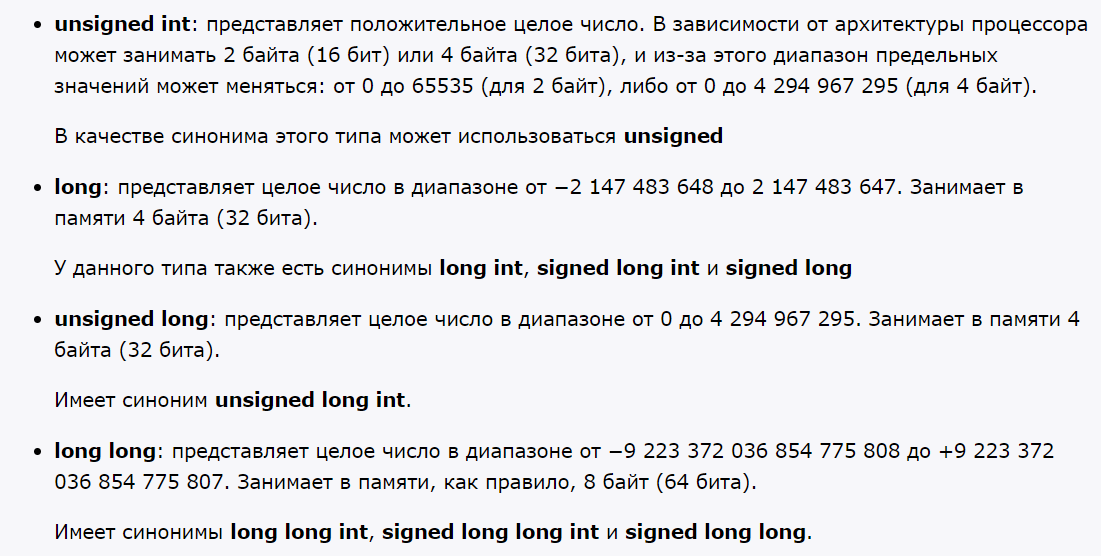 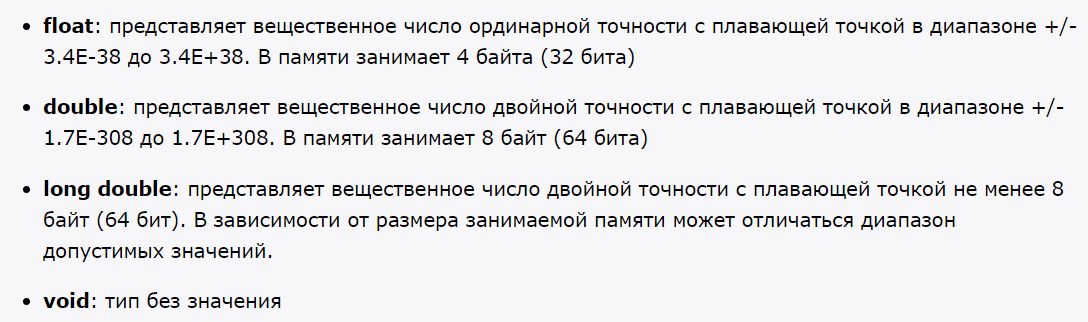 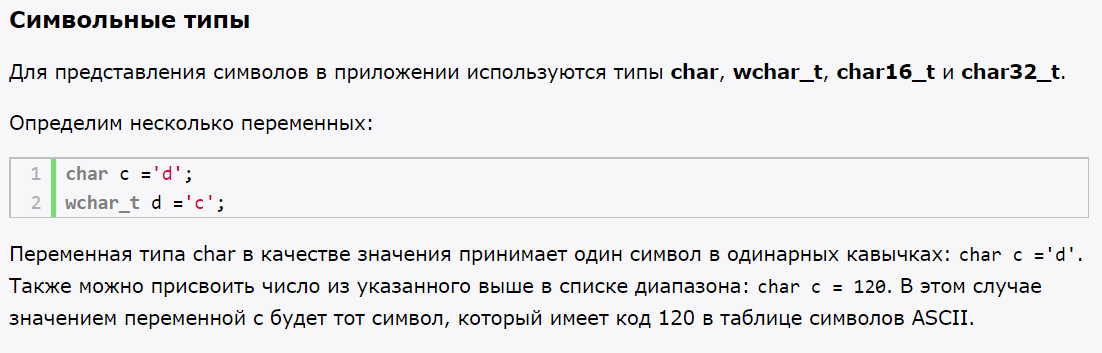 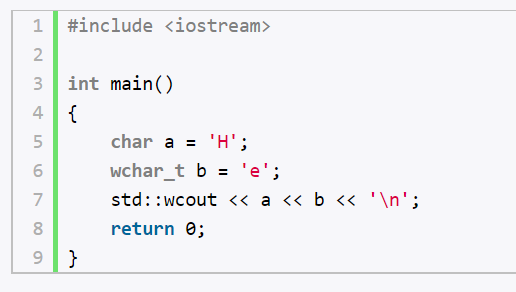 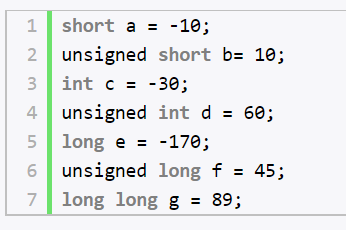 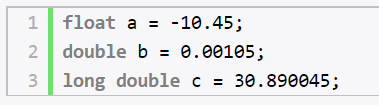 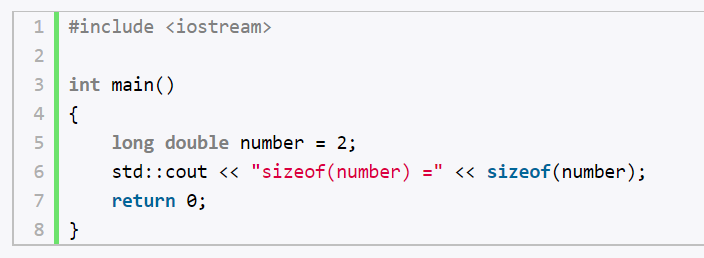 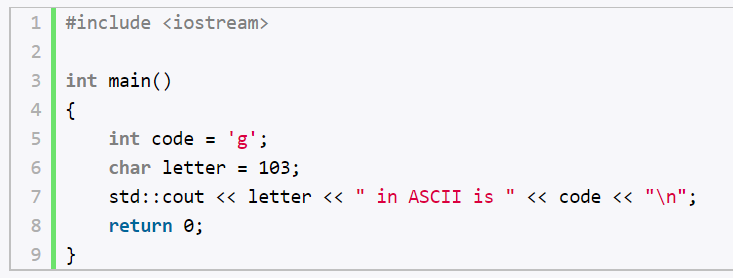 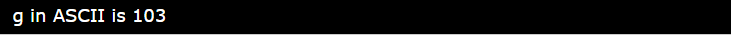 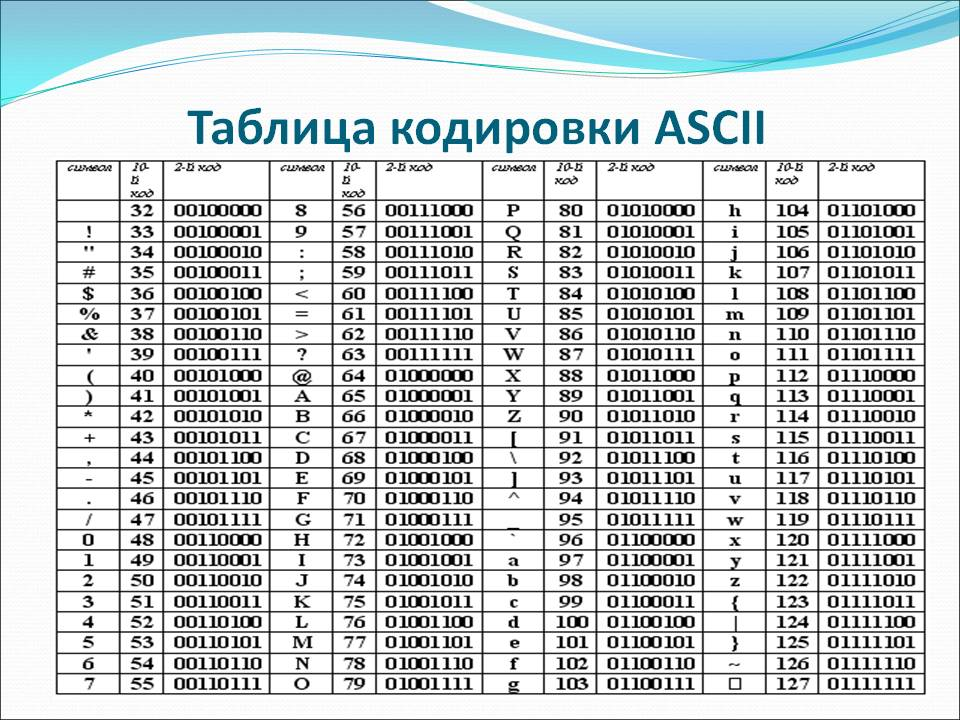 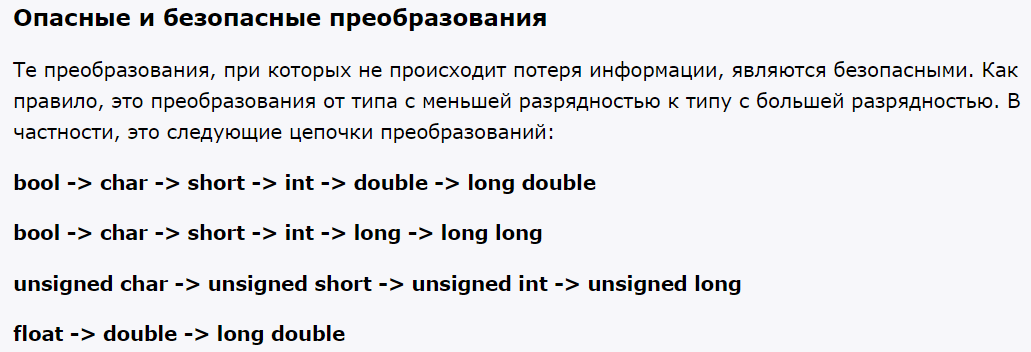 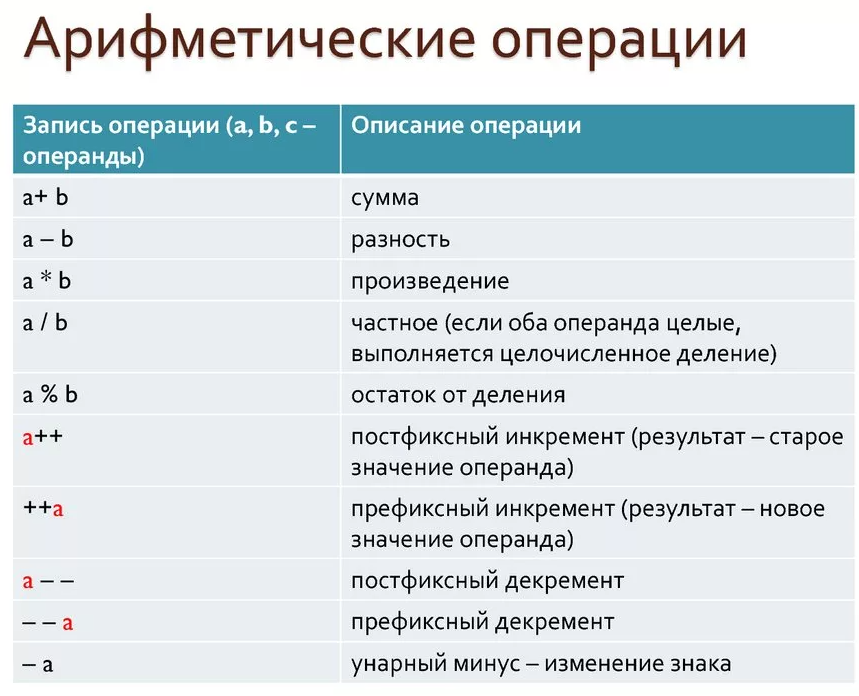 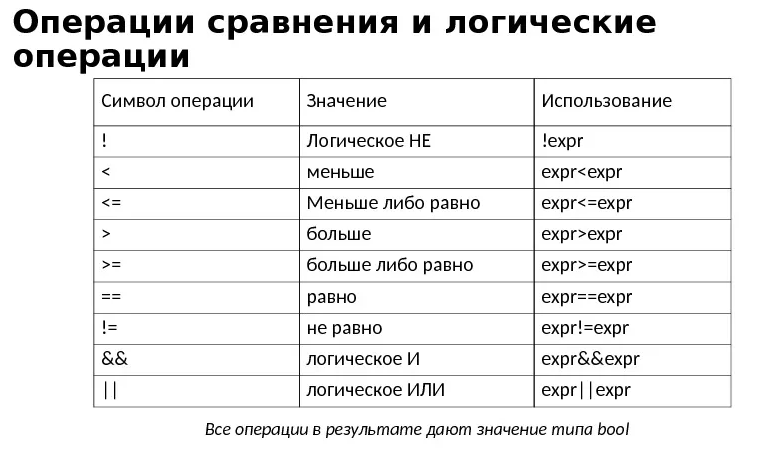 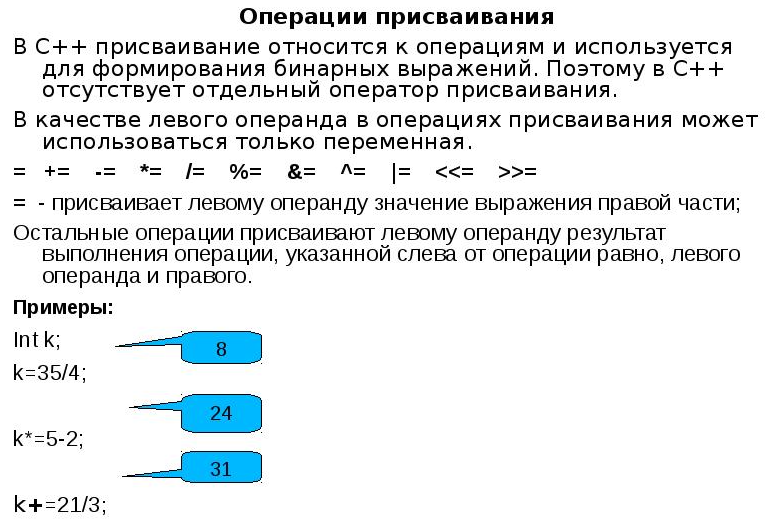 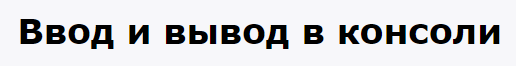 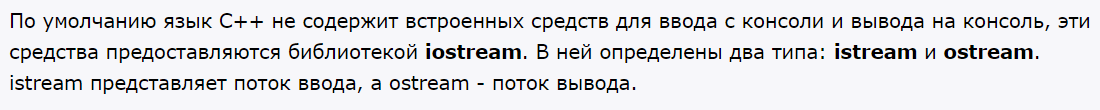 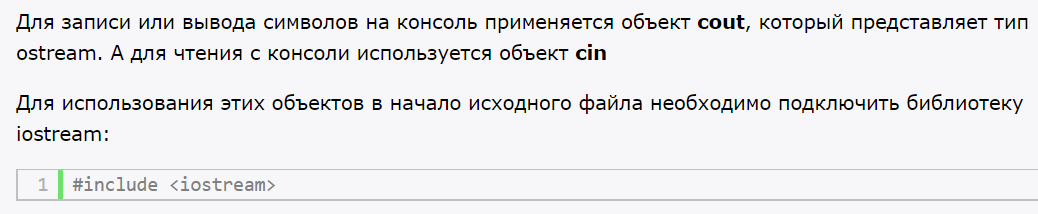 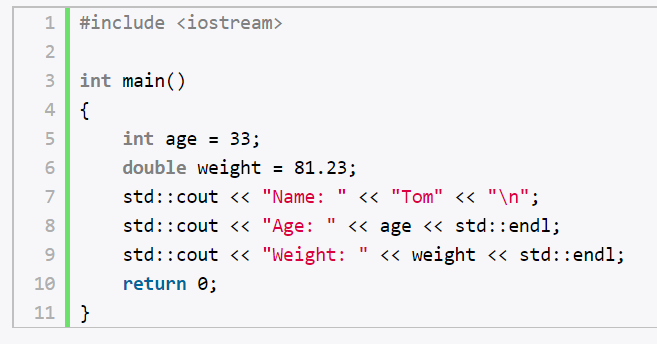 Пространства имен и using
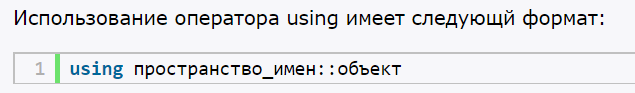 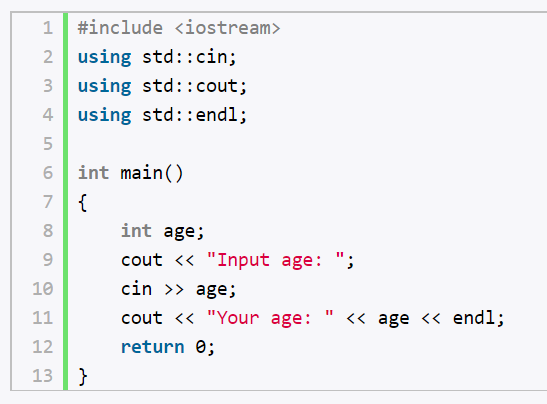 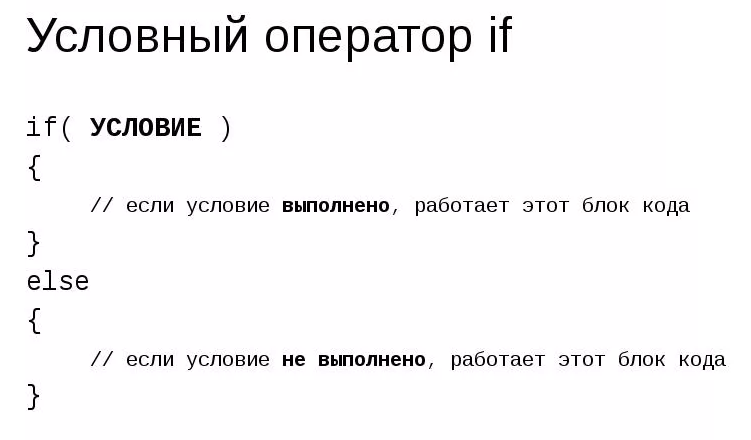 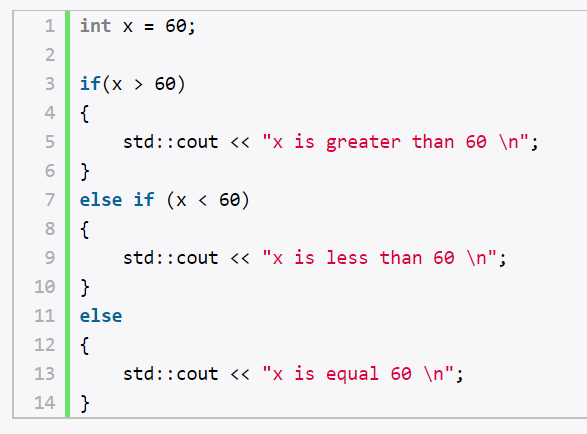 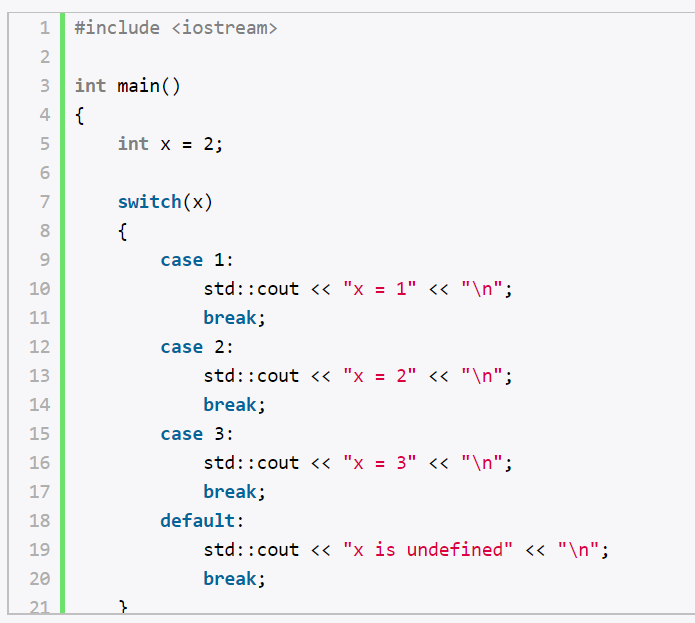 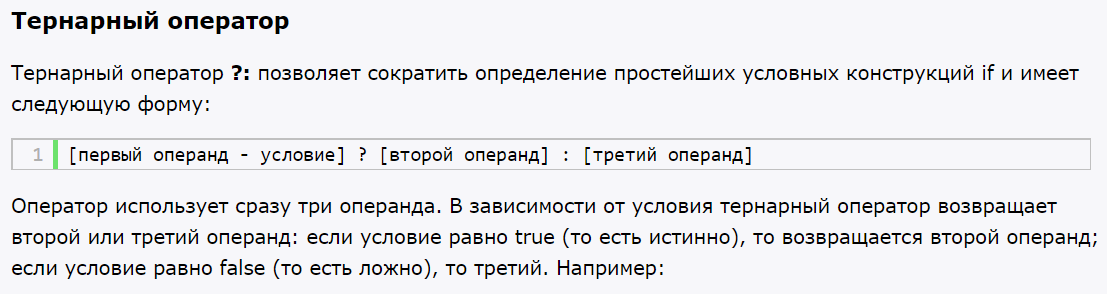 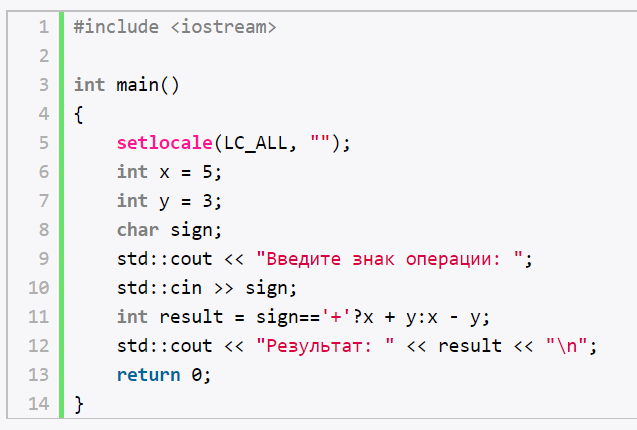 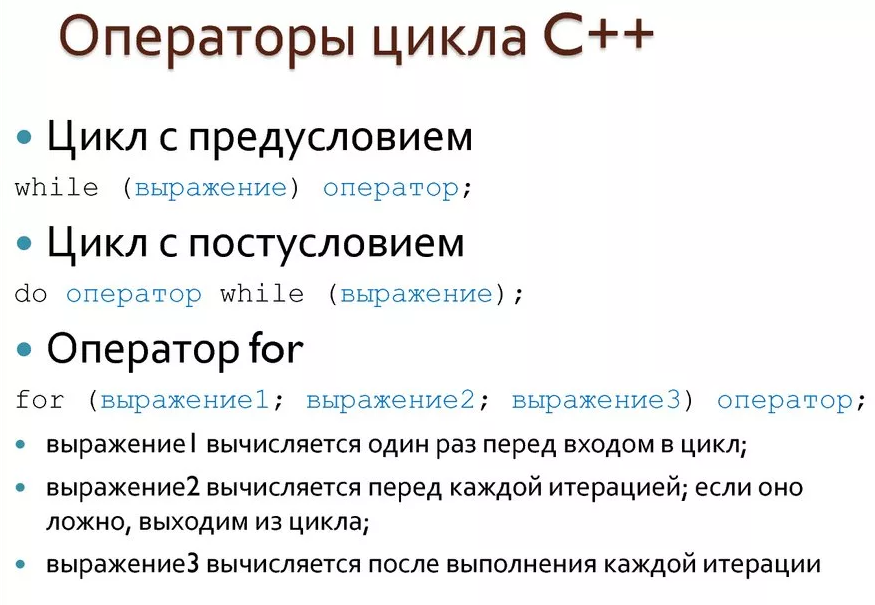 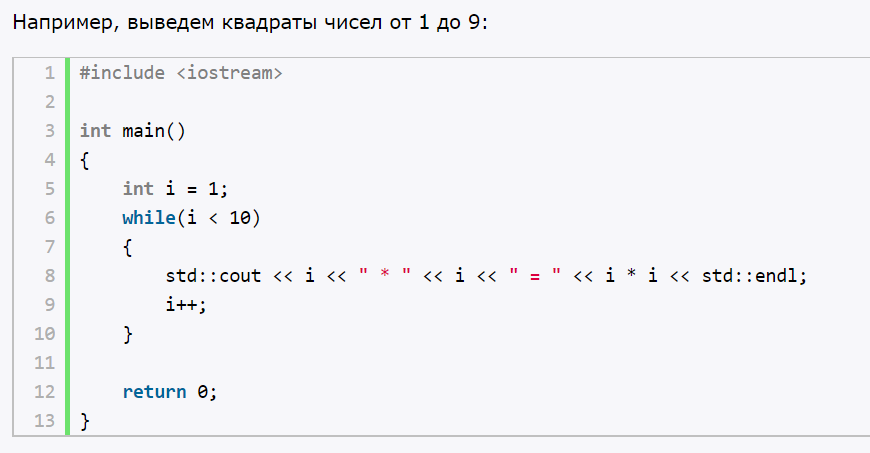 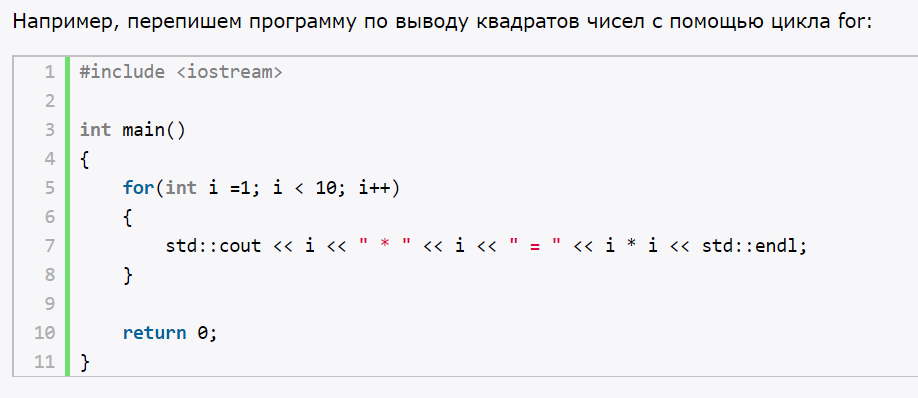 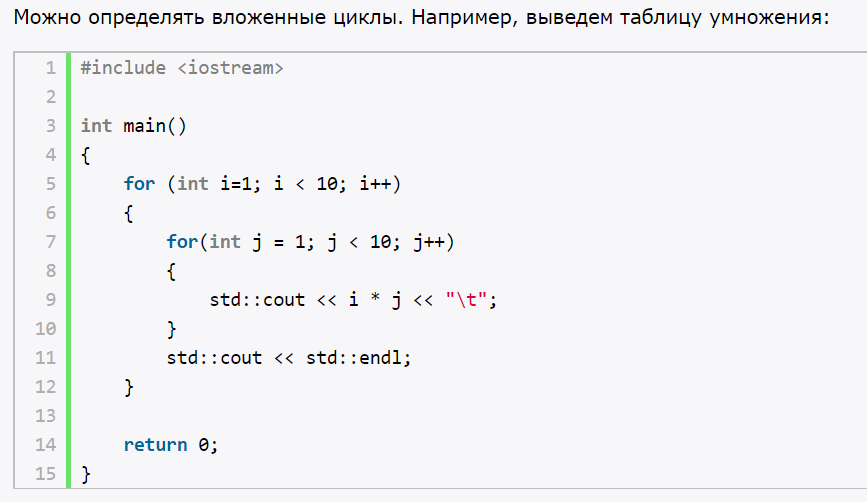 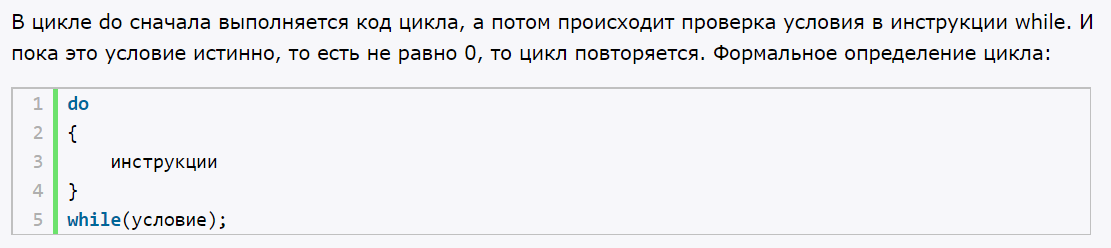 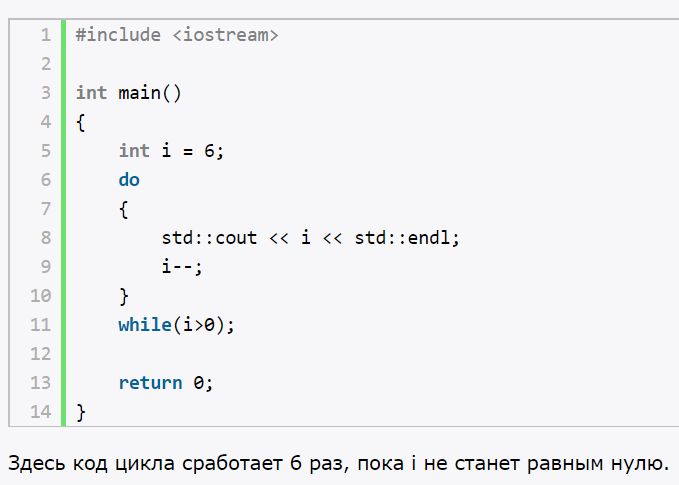 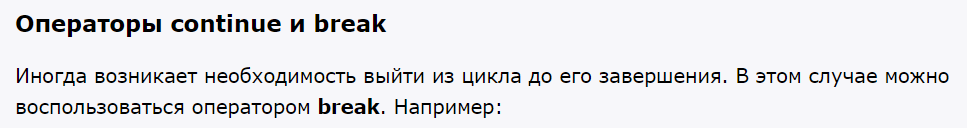 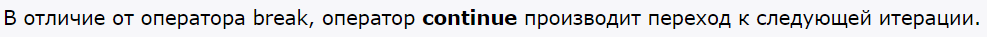